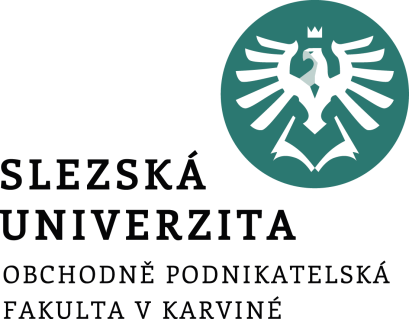 Finanční a pojistná matematikaOtázky k SZZ
FIU/BPFPM
Ing. Roman Hlawiczka, Ph.D.
Katedra financí a účetnictví
Okruhy k SZZ
Úrok a úroková míra ve finanční matematice 
Úroková míra a faktory, které ovlivňují úrokovou míru, efektivní úroková míra, nominální a reálná úroková míra, časová hodnota peněz, riziko a klasifikace rizik, finanční riziko a jeho definice, finanční portfolio a jeho analýza.

2. Jednoduché a složené úročení a příklady jejich použití
Základní rovnice jednoduchého úročení, jednoduché úročení polhůtní, současná a budoucí hodnota při jednoduchém úročení. Úrokové číslo a úrokový dělitel. Jednoduché úročení předlhůtní, diskont. Využití jednoduchého úročení v praxi.
Základní rovnice složeného úročení. Kombinace jednoduchého a složeného úročení. Výpočet doby splatnosti při složeném úročení, současné hodnoty a výnosnosti. Srovnání jednoduchého a složeného úročení. Využití složeného úročení v praxi.
3. Krátkodobé cenné papíry.
Krátkodobé cenné papíry, příklady a definice těchto cenných papírů. Eskont směnky. Durace, cena a kurz dluhopisu, cena a kurz akcie, předkupní právo. Výpočet výnosnosti cenných papírů. 

4. Spoření a důchody ve finanční matematice a příklady jejich použití.

5. Dluhopisy a stavení ceny dluhopisu. 
Durace, cena a kurz dluhopisu.
6. Akcie a stanovení ceny akcie.
cena a kurz akcie, předkupní právo.

7. Základní výpočty devizových kurzů 
Determinace, devizového kurzu, přímá a nepřímá kotace devizových kurzů, interpretace pohybu devizových kurzů, výpočet spreadu, výpočet dvoucestné kotace a středového kurzu, výpočty křížového devizového kurzu, devizové riziko a jeho zajištění.